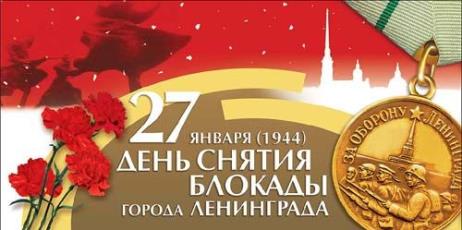 Своя игра«Что ты знаешь о блокаде Ленинграда?»
Викторина, посвященная 
70-летию снятия блокады города Ленинграда

Составил: Дубичев О.В.
I  тур
10
20
50
30
40
Памятники
10
30
40
20
50
Блокада в цифрах
«Дорога жизни»
10
20
30
50
40
II  тур
20
80
Фотовопросы
40
60
40
60
80
20
Юбилей
20
60
80
40
Что?
Вопросы финального тура
Единственный
Спорт
Памятник
Звуки
Юбилей 20
Сколько лет назад произошло полное снятие блокады города Ленинграда?
70 лет
Юбилей 40
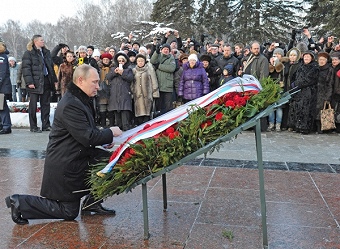 Кто принимал участие в праздничных мероприятиях в Петербурге?
В.В. Путин
Юбилей 60
27 января 2014 года, в день годовщины со дня полного снятия блокады Ленинграда, на проспекте Непокоренных перед Пискаревским мемориальным кладбищем прошел…
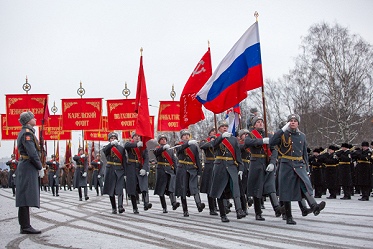 Военный парад
Юбилей 80
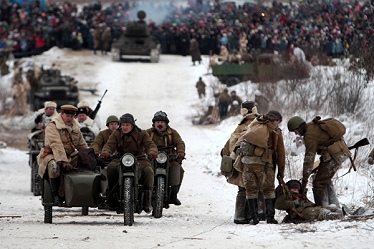 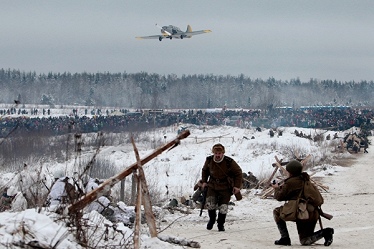 Именно это произошло накануне юбилея вблизи деревни Порожки в Ленобласти.
Реконструкция прорыва блокады
Что? 20
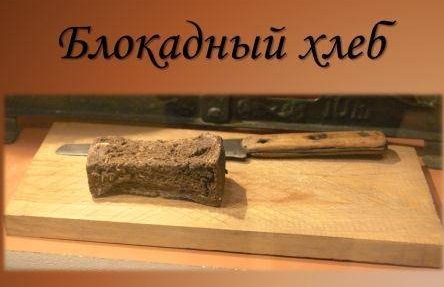 Что это?
Транспорт 40  или 80
кот в мешке
Транспорт 40  или 80
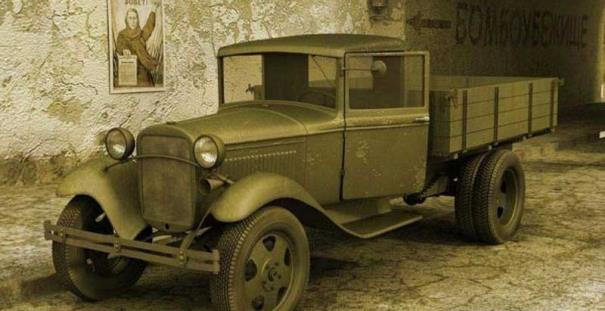 Этот грузовик получил название из-за своей грузоподъемности?
«полуторка»
Что? 60
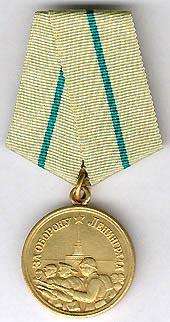 Что это?
Медаль 
за оборону Ленинграда
Что? 80
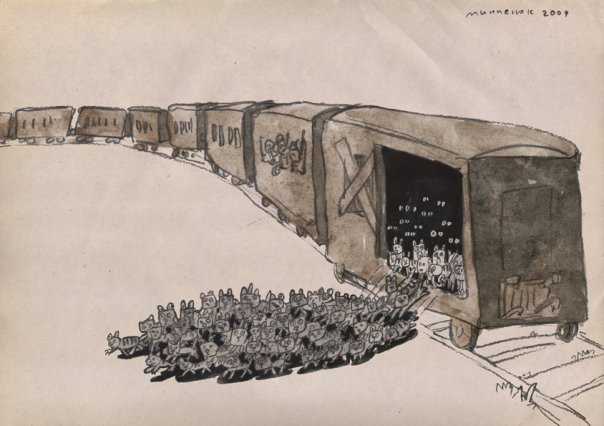 В январе 1943 года в Ленинград прибыл особый груз для борьбы с грызунами. Что это было?
Памятники     10
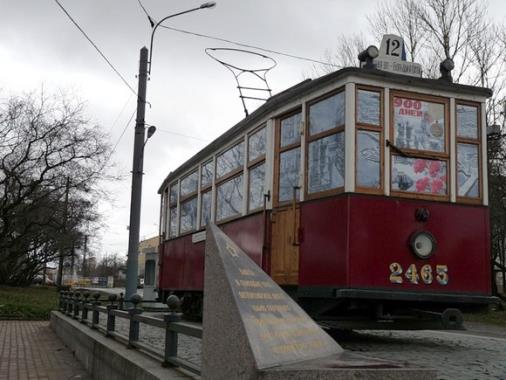 Есть в Петербурге такой памятник.
Чему он посвящен?
Памятник 
блокадному трамваю
Памятники 20
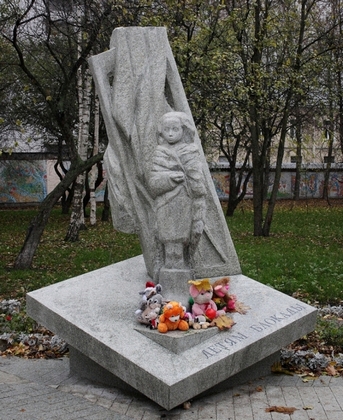 Кому установлен этот памятник?
Детям блокады
Памятники 30
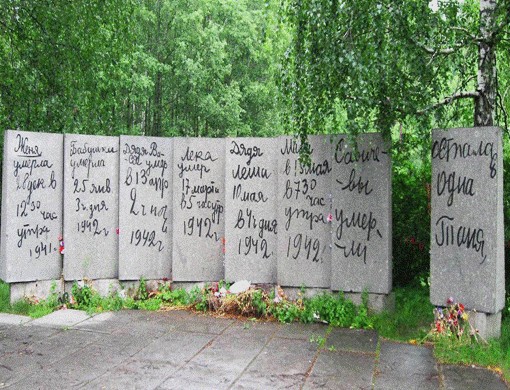 Дневник Тани Савичевой
Если прочитать надписи на памятнике, то станет понятно, как он называется.
Памятники 40
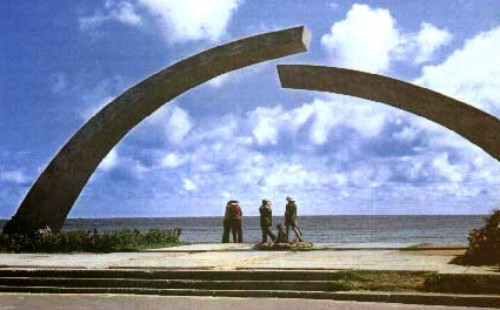 Как называется этот памятник?
«Разорванное кольцо»
Памятники 50
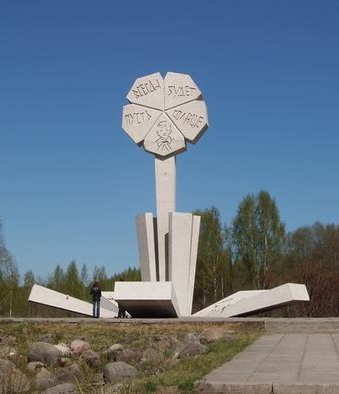 Этот памятник установлен в честь детей города Ленинграда. 
Как он называется?
«Цветок жизни»
«Дорога жизни» 10
По какому озеру пролегала 
«Дорога жизни»?
Ладожское
«Дорога жизни» 20
Что везли в осаждённый город по этой дороге?
Продукты 
и
 боеприпасы
АУКЦИОН
«Дорога жизни» 30
Как назывался сериал, который показали по «Первому каналу» и был посвящен «Дороге жизни»?
«Ладога»
«Дорога жизни» 40
Как это не странно, но из голодающего города вывезли несколько десятков килограммов клубней именно этого овоща.
картофель
«Дорога жизни» 50
Что было самое опасное во время переправы по озеру?
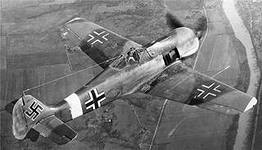 Блокада в цифрах 10
Когда была окончательно снята блокада города Ленинграда (дата)?
27 января 1944 года
АУКЦИОН
Блокада в цифрах 20
Какой минимальный паек хлеба получали дети, иждивенцы и служащие в конце 1941 года?
125 грамм
Блокада в цифрах 30
Сколько громкоговорителей было установлено в городе во время блокады?
1500
Блокада в цифрах 40
До какой отметки опускался столбик термометра в Ленинграде в первую зиму блокады?
- 32,1 °C
Блокада в цифрах 50
Говорят, что блокада длилась 900 дней и ночей. А сколько точно дней она была?
872 дня
Фотовопросы 20
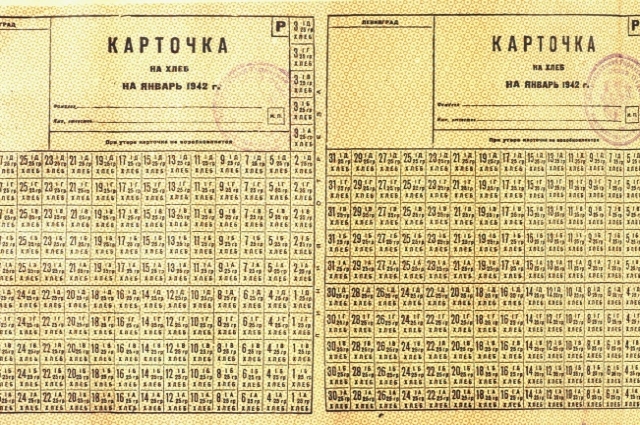 Что изображено на фото?
Фотовопросы 40
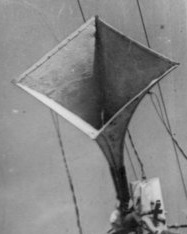 Что это?
громкоговоритель
аукцион
Фотовопросы 60
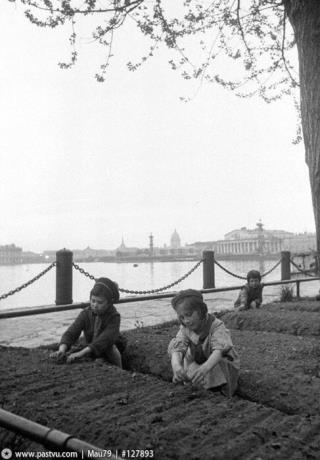 Чем занимаются дети на фото?
Сажают овощи
Фотовопросы 80
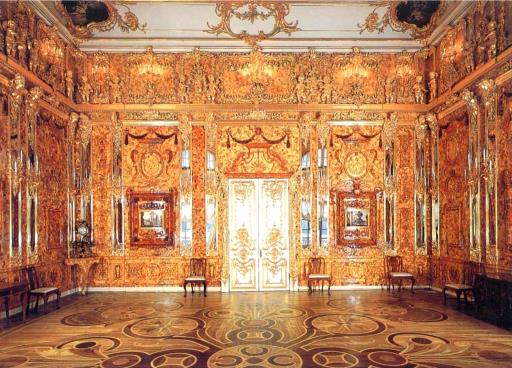 янтарная
Как называлась комната, которую немцы вывезли из одно из пригородов Ленинграда?
Спорт
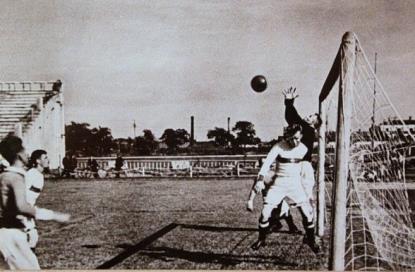 футбольный
Какой матч прошёл в мае 1942 года на стадионе «Динамо» в Ленинграде?
Единственный
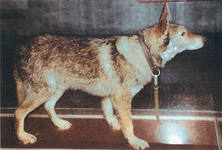 Официально известно, что это домашнее животное по кличке Султан, было единственным, которое пережило всю блокаду от начала до конца. Что это было за животное?
Памятник
Этот памятник установлен месте массовых захоронений в Ленинграде. Как называется это кладбище?
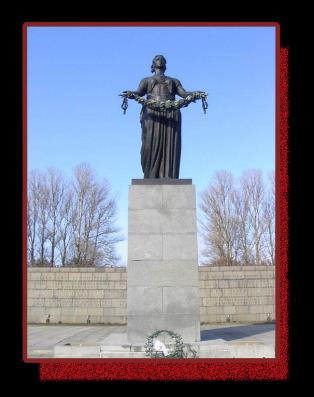 Пискаревское
Звуки
Когда прекратилось вещание радиопередач, этот звук все рано продолжал транслироваться в эфире. Его стук называли живым биением сердца Ленинграда. 
Что это?
Звук метронома
Спасибо за игру
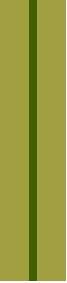 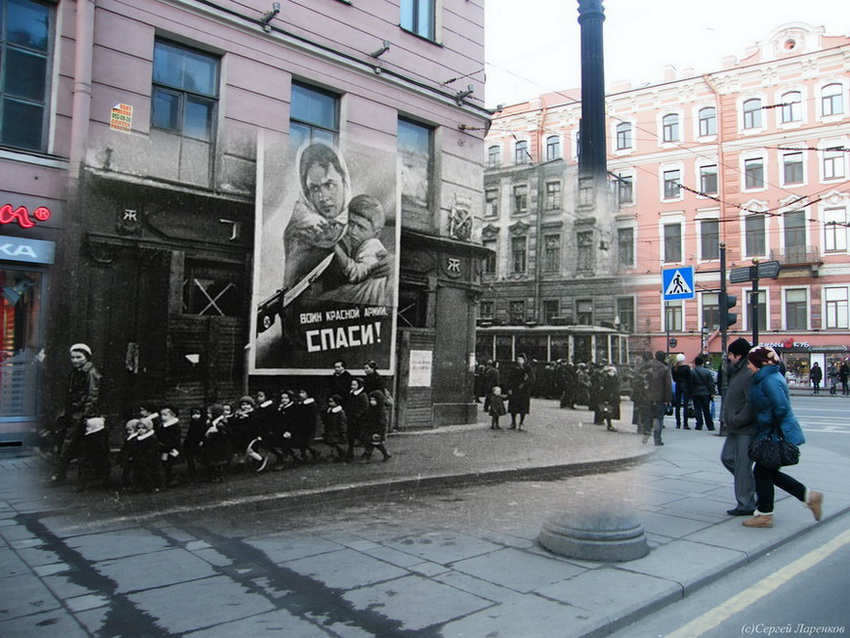 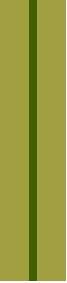 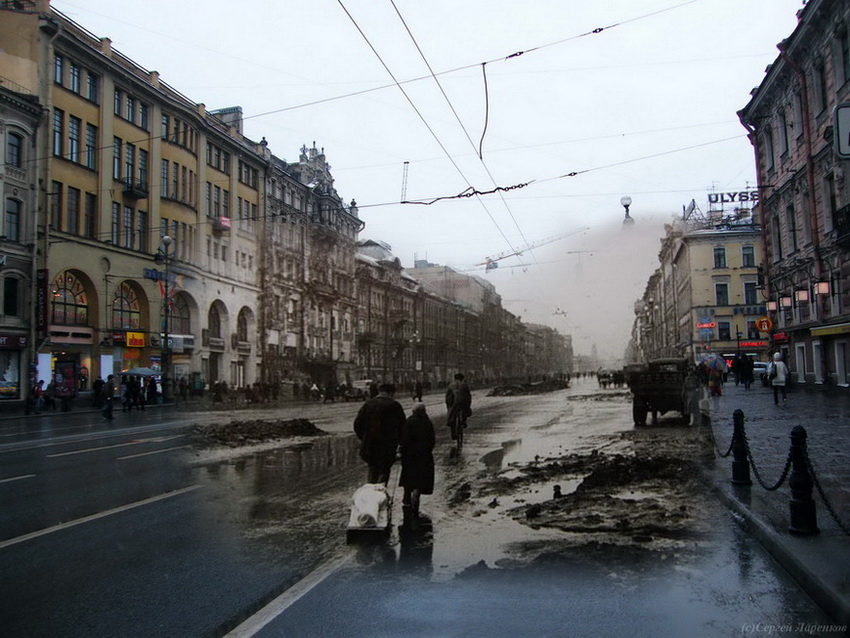 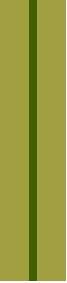